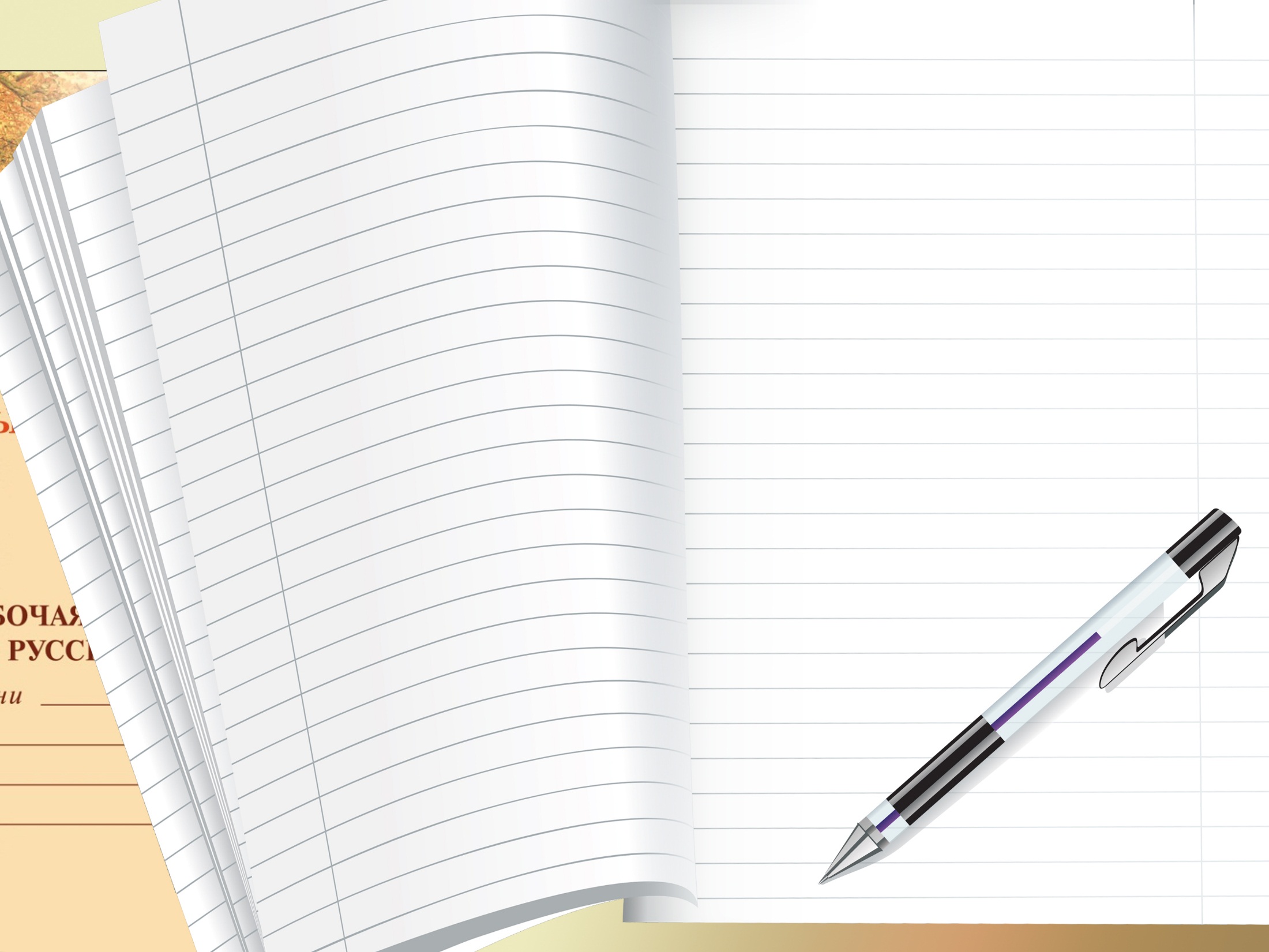 Русский язык 
УМК «Школа России»
Буквы Й и И. Слова со звуком [й’] и буквой «и краткой».
1 класс
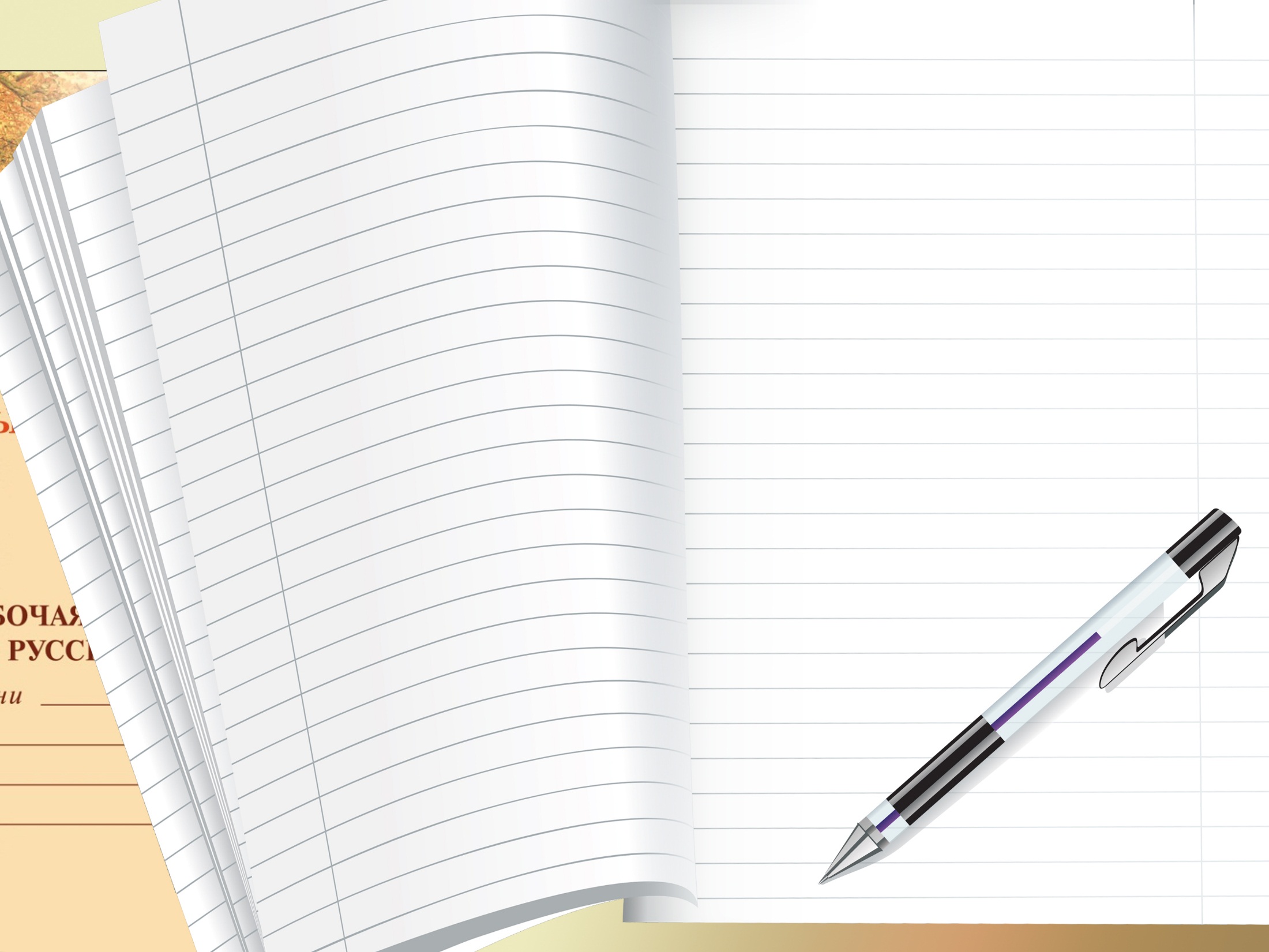 Установки на урок
Я буду внимателен
Я буду старателен
Я буду доброжелателен
Я буду активен
Я буду успешен
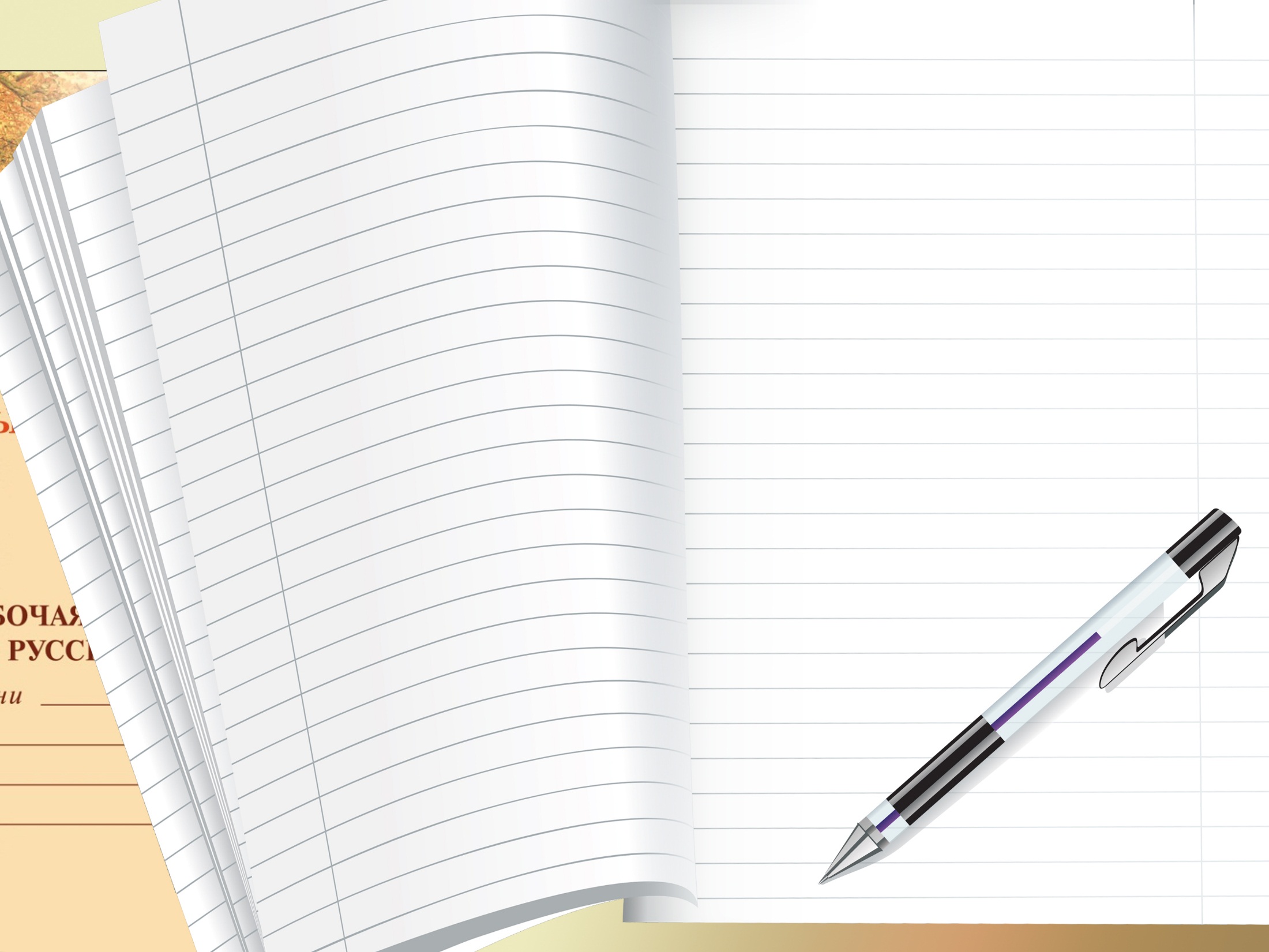 Упражнение в чистописании
й  й	й  й  й	 й
ай 	ой  йо  ей
Почему буква так называется?
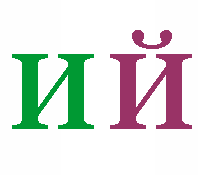 Отличаются подружки:
С дужкой – «й», а «и» без дужки.
 Дужка в старину называлась «кратка». 
Изначально буква называлась
 «и с краткой»
Когда значение слова «кратка»
 было забыто, люди стали говорить
 “И краткое”.
Буква Й появилась в русском языке
 около 300 лет тому назад.
и
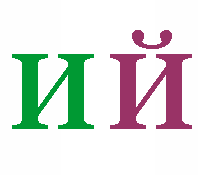 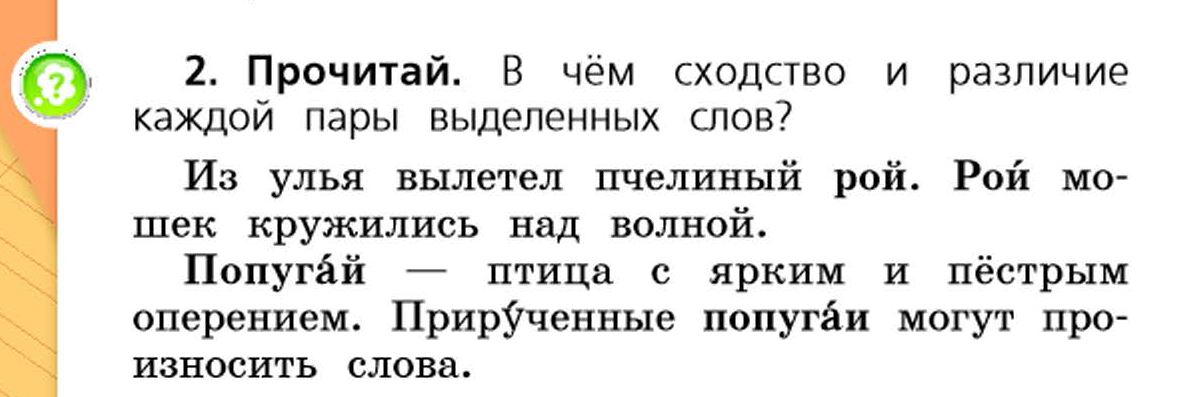 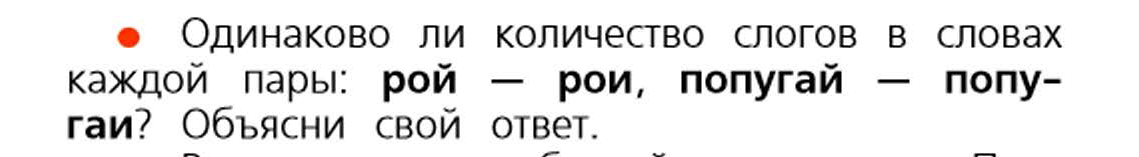 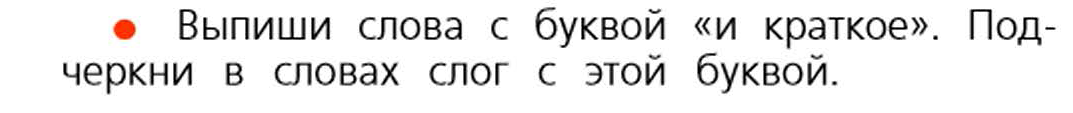 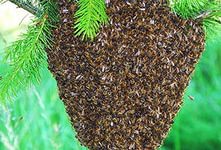 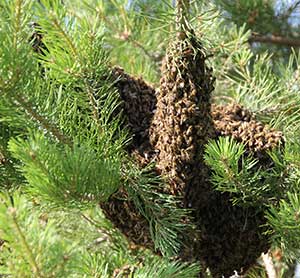 рои
рой
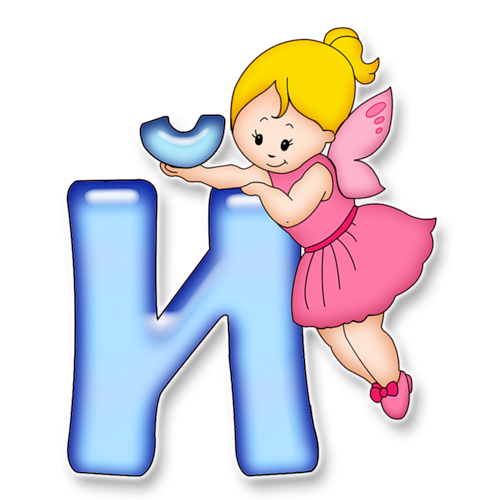 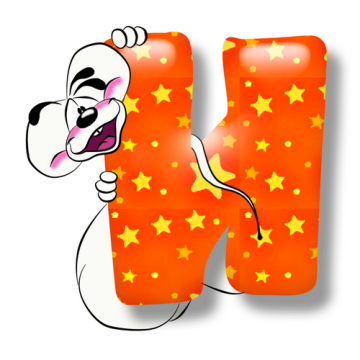 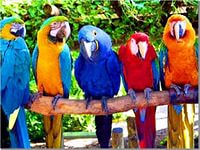 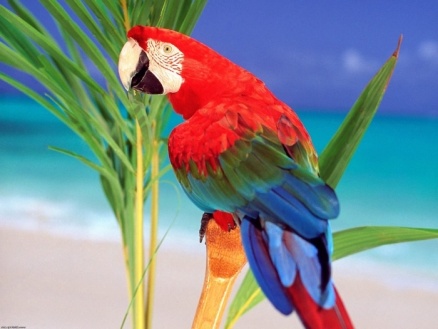 попугай
попугаи
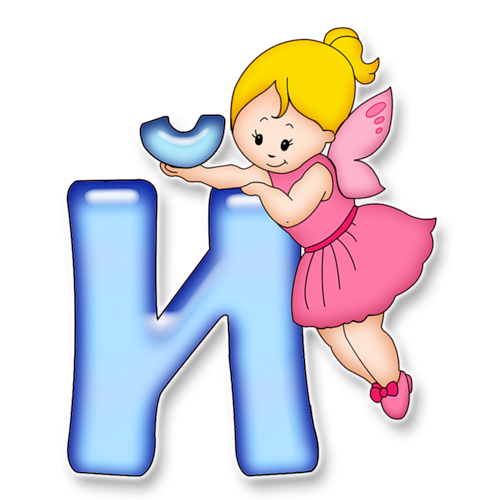 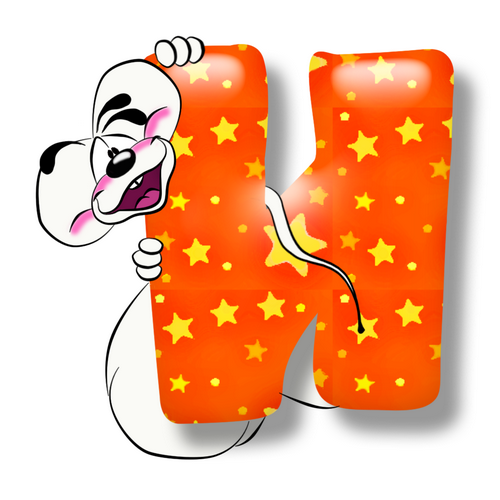 Согласный
Различить!
Гласный
[и]
[й`]
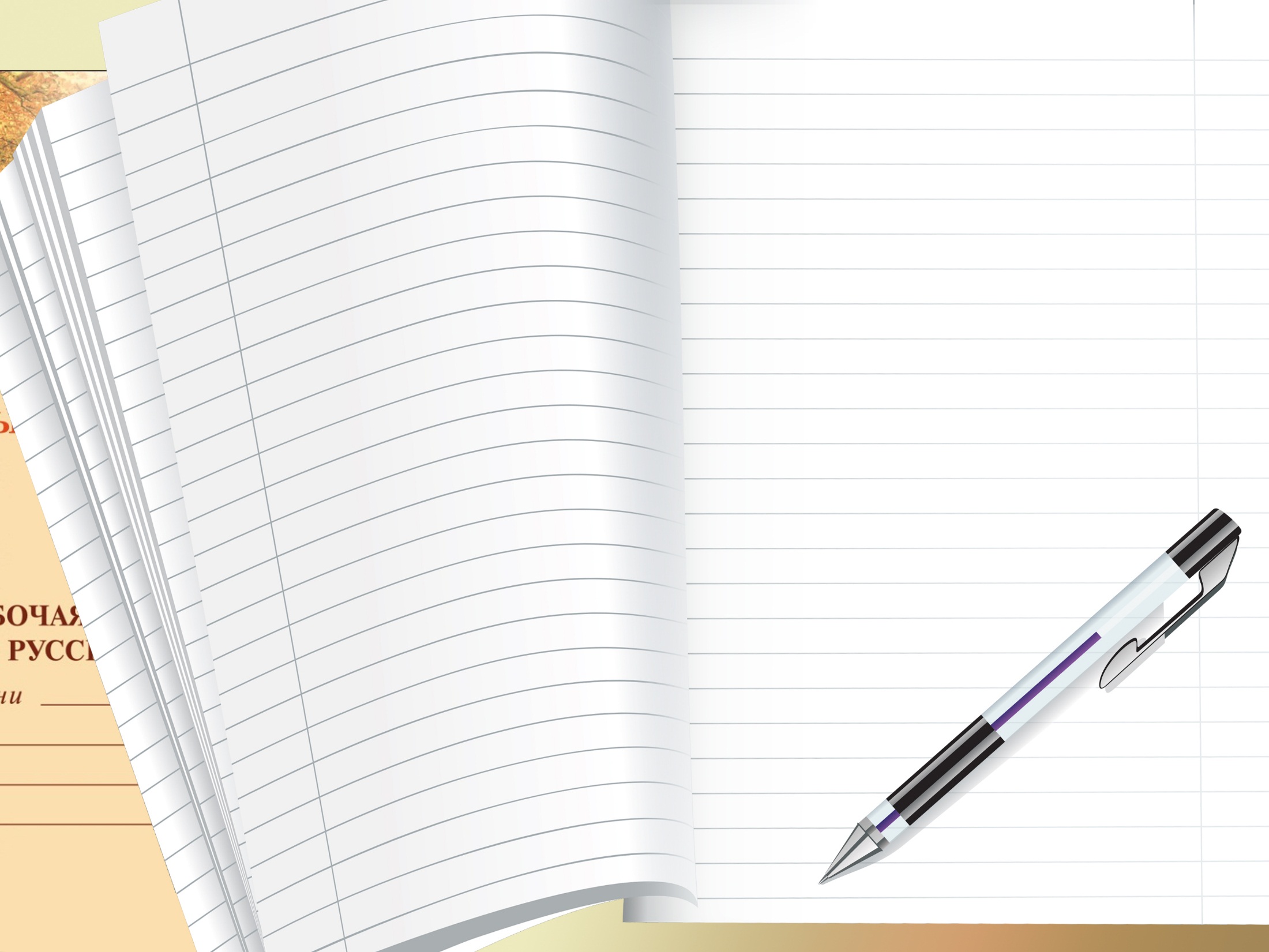 Обрати внимание!
Звук–[ й, ]  это согласный звук. 
Без гласного звука он слога не составляет.
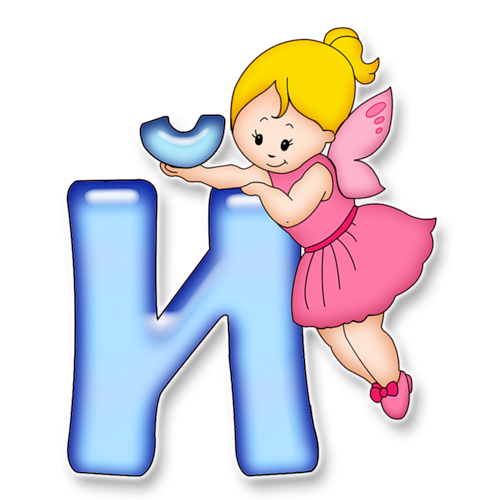 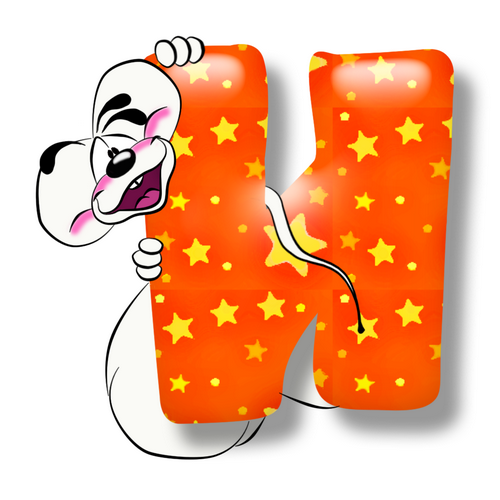 Работа с учебником
на с.80
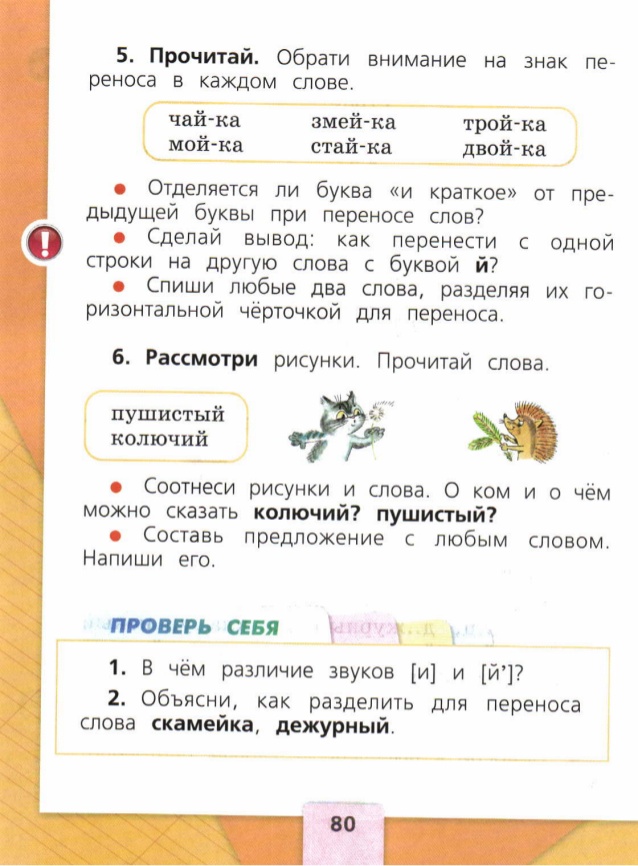 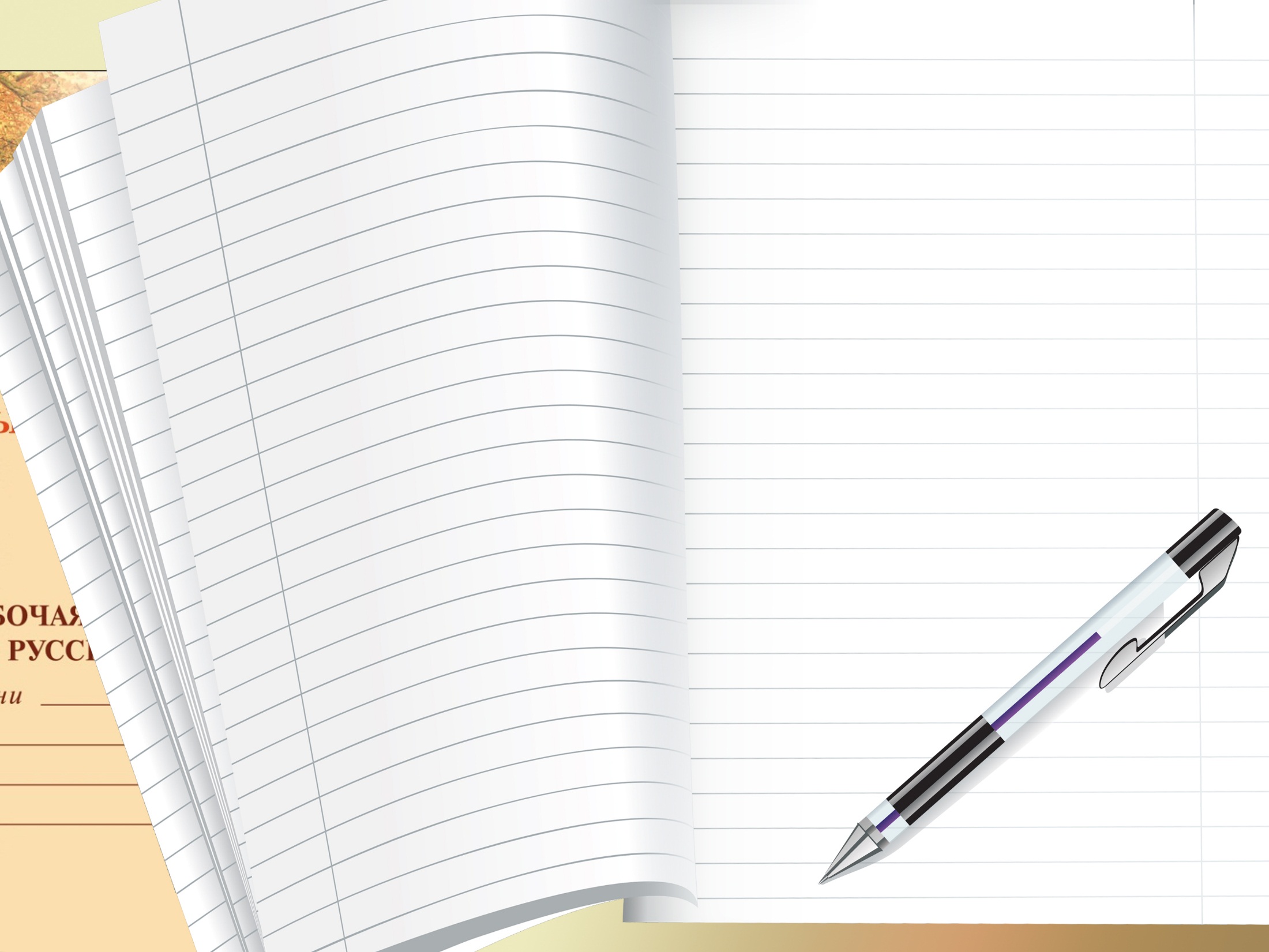 Букву й 
 при переносе не отделяют от гласной: строй - ка, ручей - ки
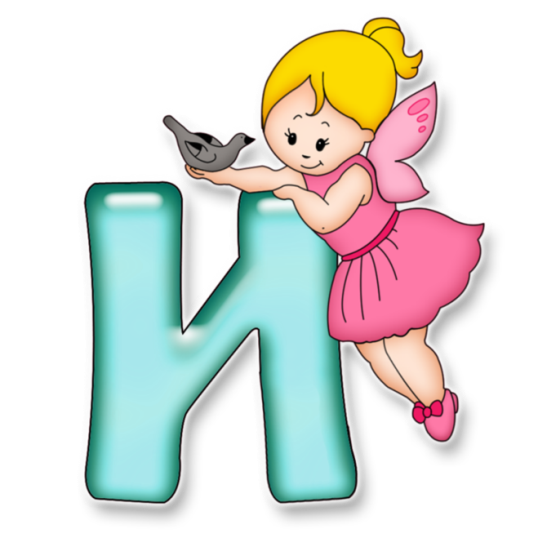 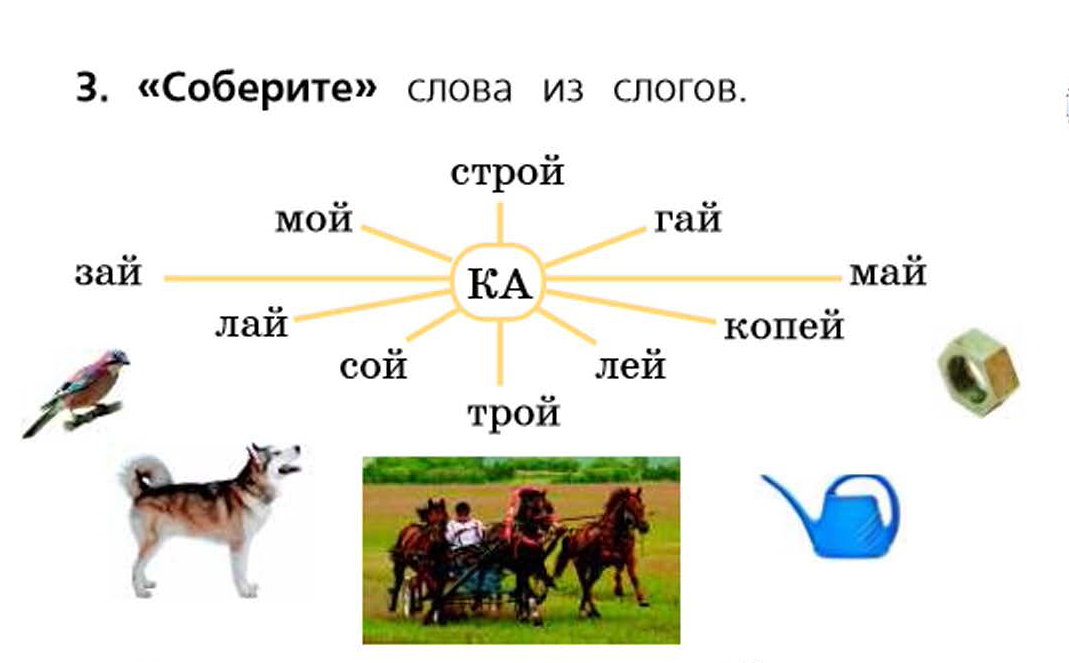 Запиши слова, деля для переноса.
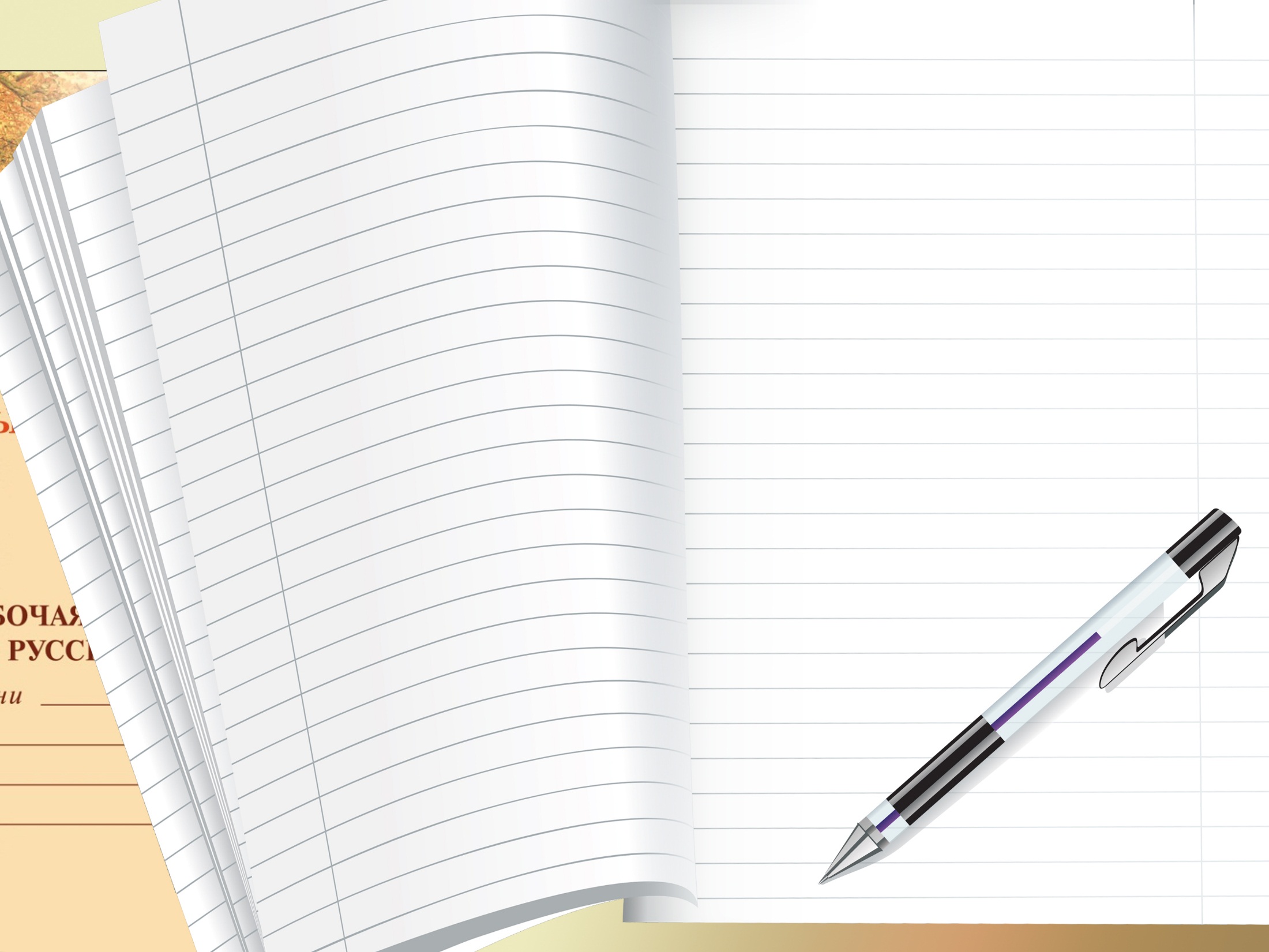 Самопроверка
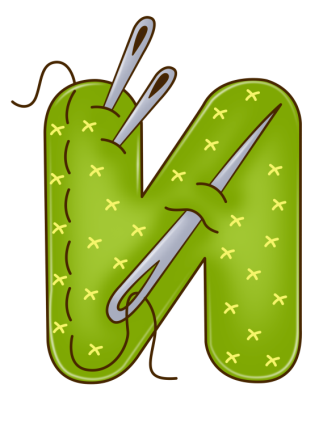 Лай - ка, чай - ка, сой - ка, змей – ка, зай – ка, мой-ка, строй-ка, гай –ка, май-ка, копей-ка,                              лей-ка, трой-ка.
Какое слово является многозначным: 
                 тройка или майка?
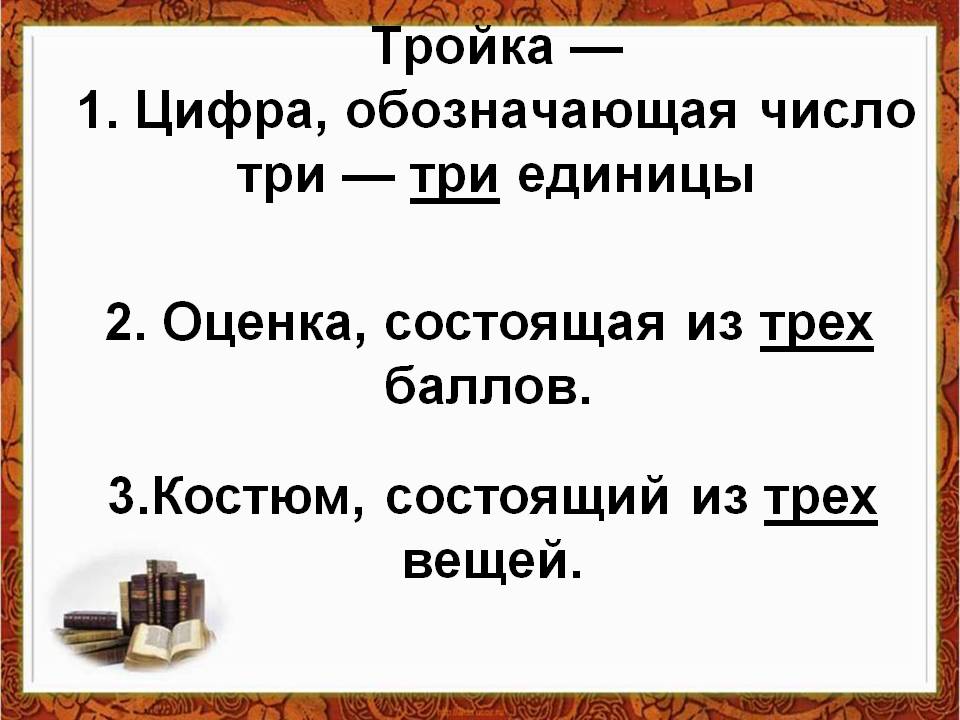 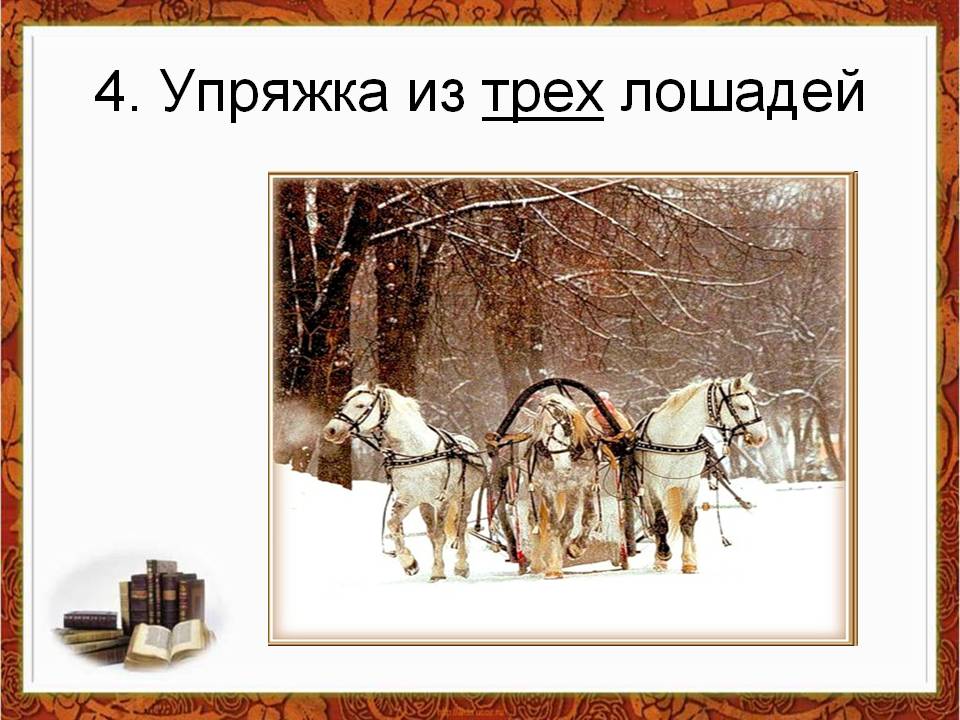 Разгадайте ребус
,,,,,
,,,,
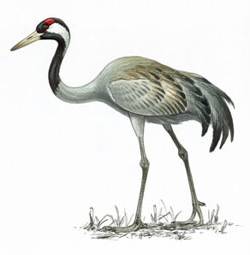 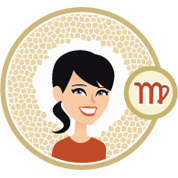 ный
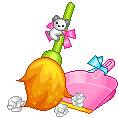 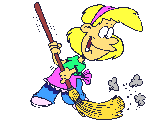 дежурный
Толкование
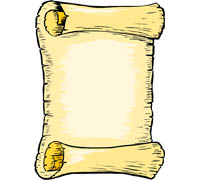 ДЕЖУРНЫЙ
1. Тот, кто в порядке очереди выполняет служебные или общественные обязанности, требующие непременного присутствия в определенном месте.
2. Действующий по особому расписанию или в то время, когда другие подобные предприятия, учреждения и т.п. не работают.
3. Предназначенный для использования в случае необходимости в любое время суток, готовый к действию.
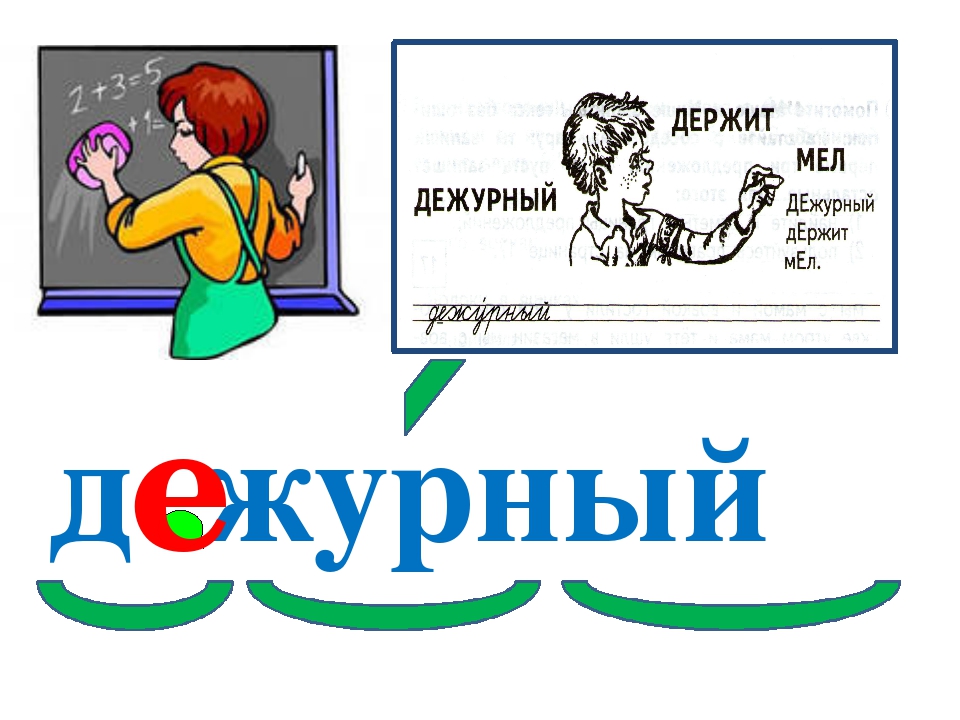 Дежурный держит мел.
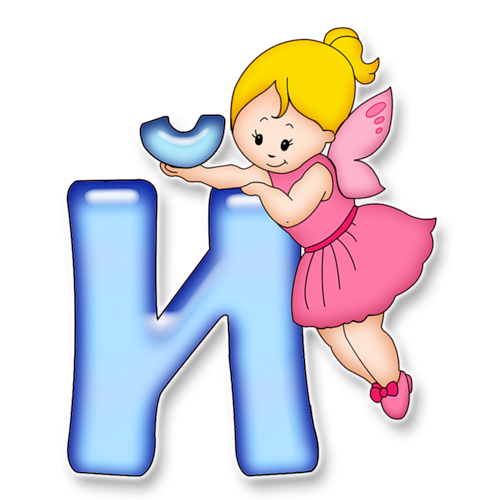 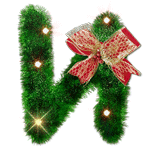 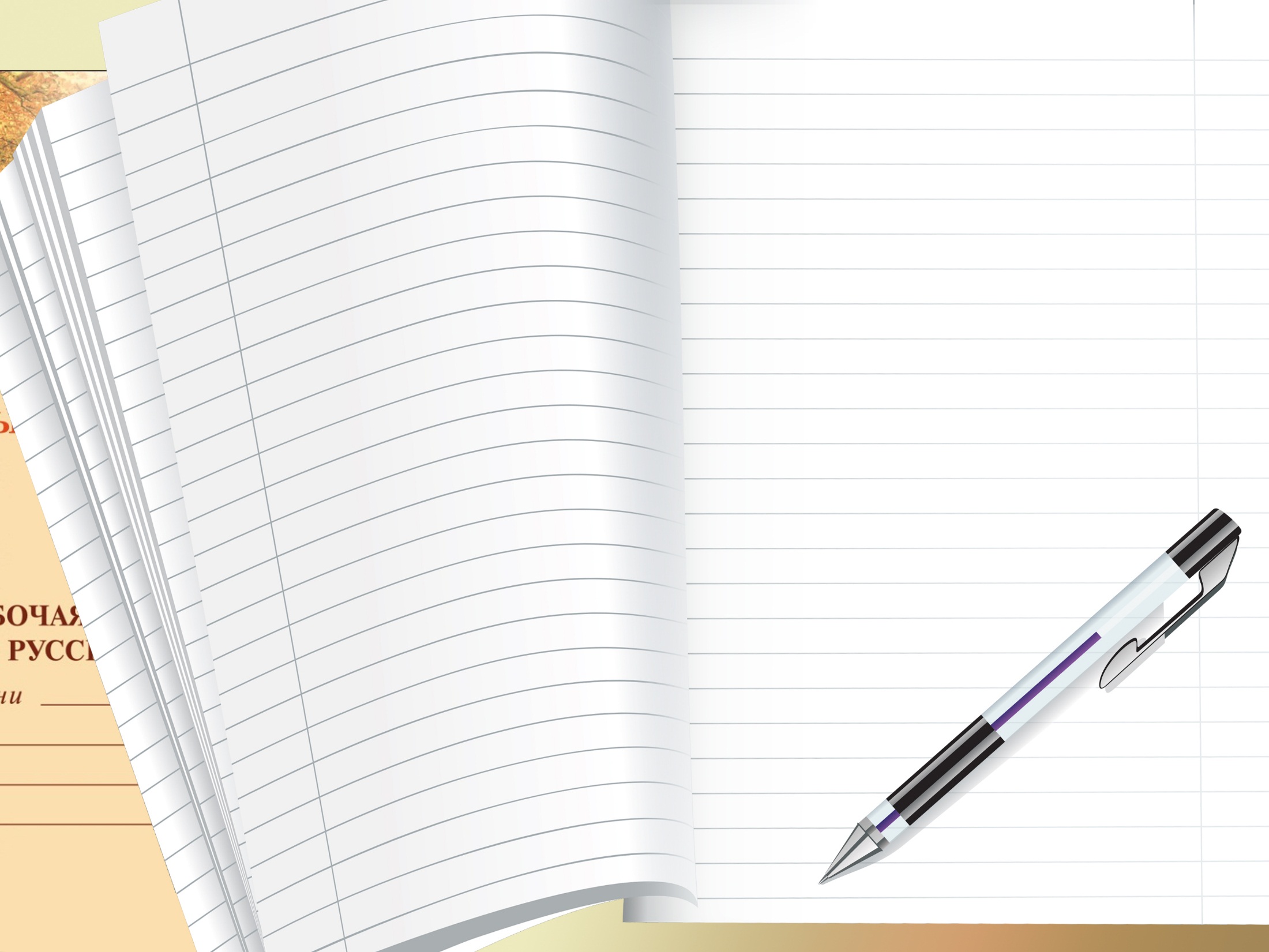 Итог урока
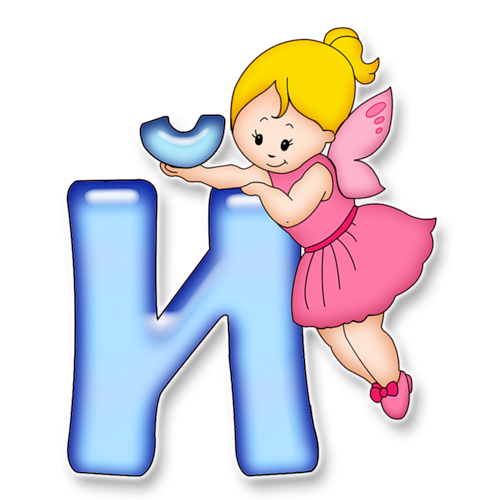 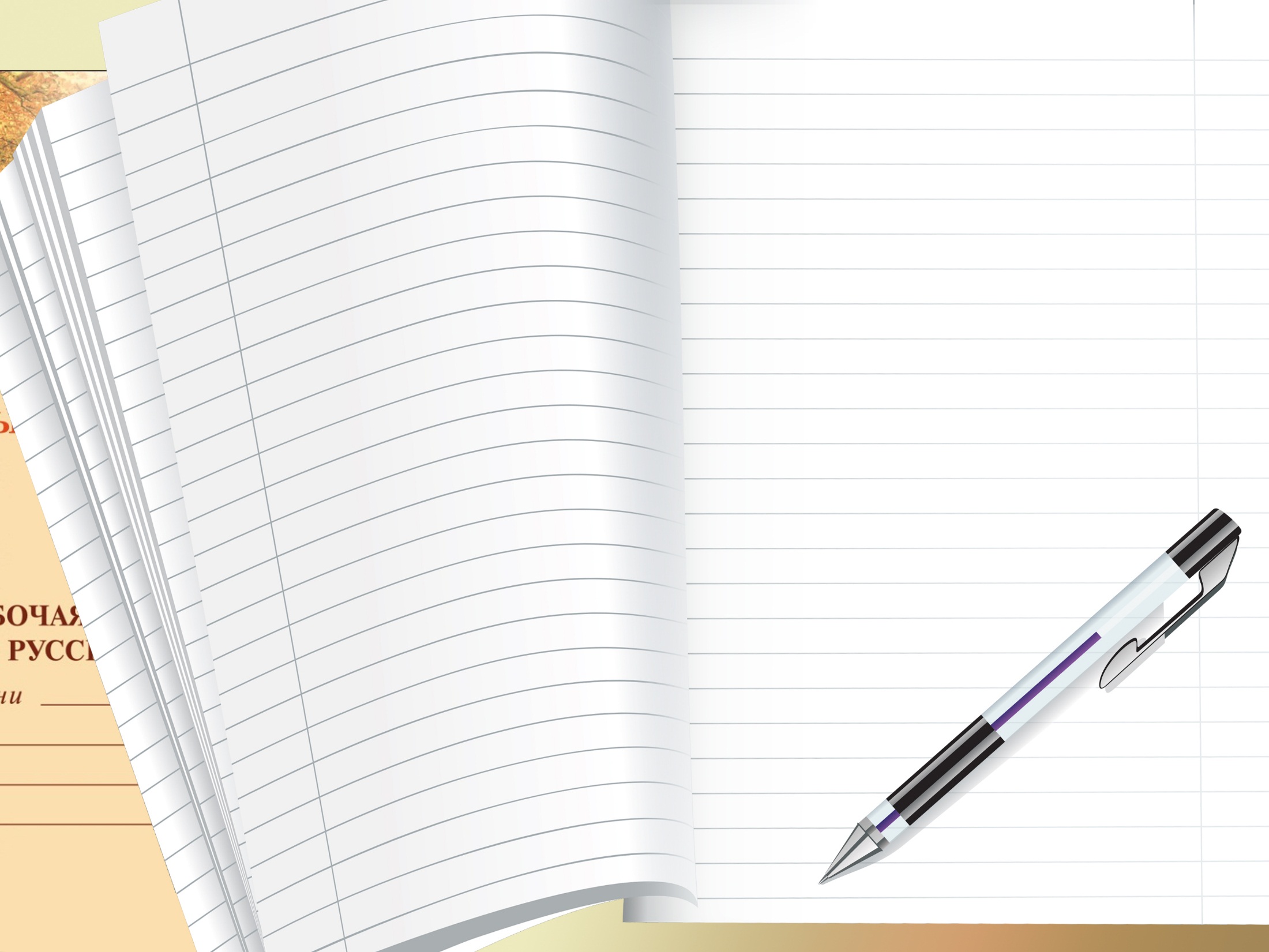 Букву й 
 при переносе не отделяют от гласной: 
строй - ка, ручей - ки
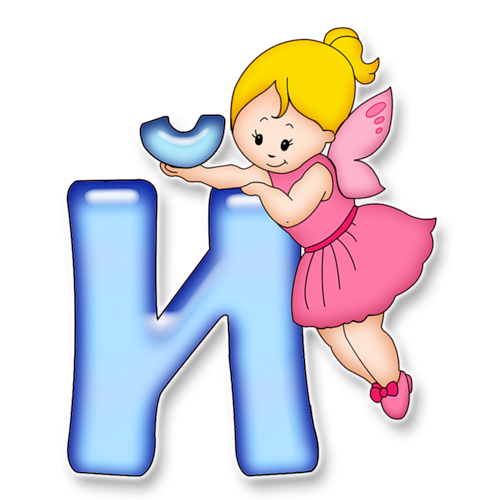 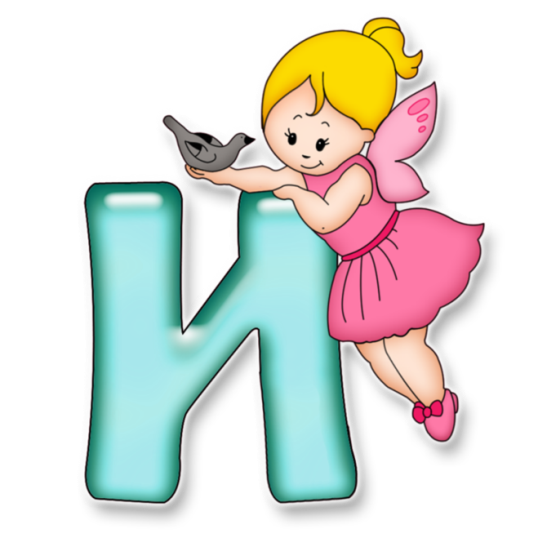 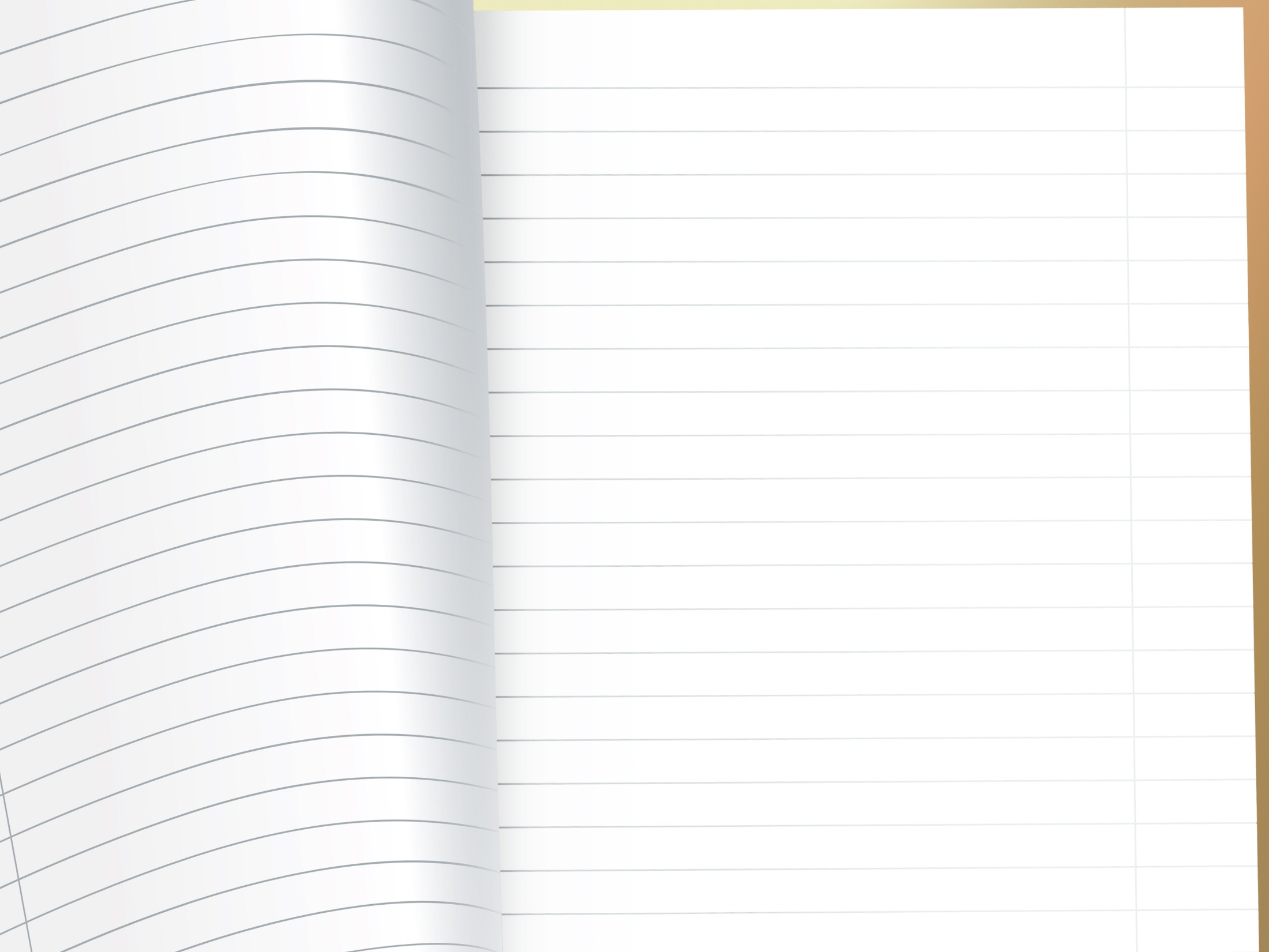 Ваше настроение
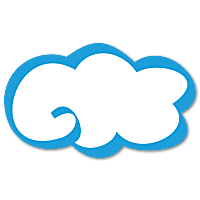 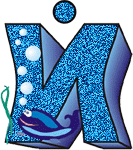 МОЛОДЦЫ!